Ecology of Creativity: 
A Tale of Emergence in Practice
Norman Jackson
SLIDES & NARRATIVE  http://www.normanjackson.co.uk/luminate.html
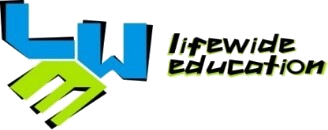 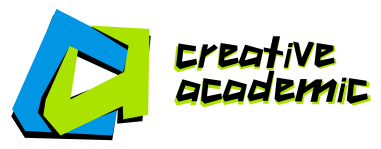 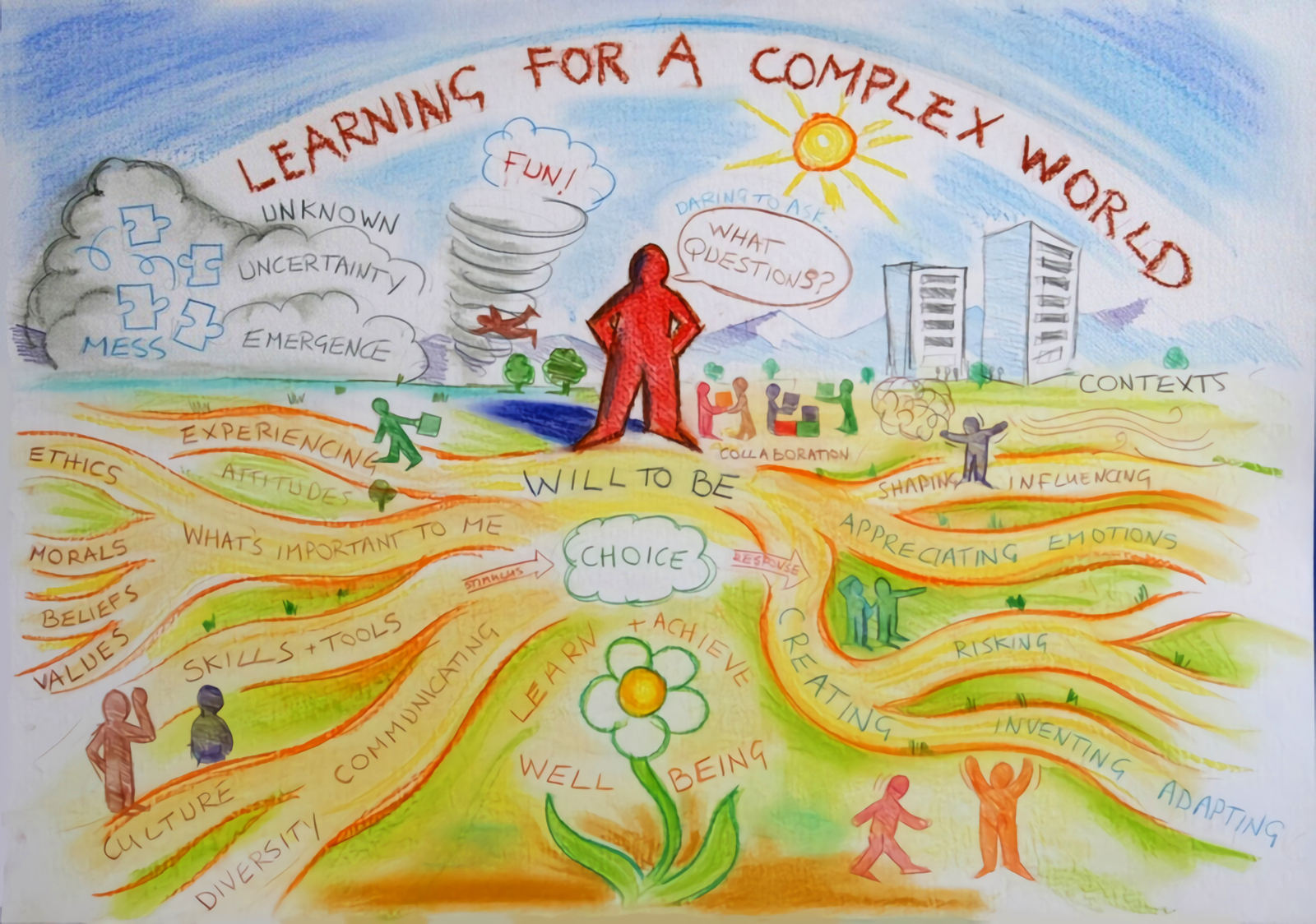 lifelong dimension of participating & developing
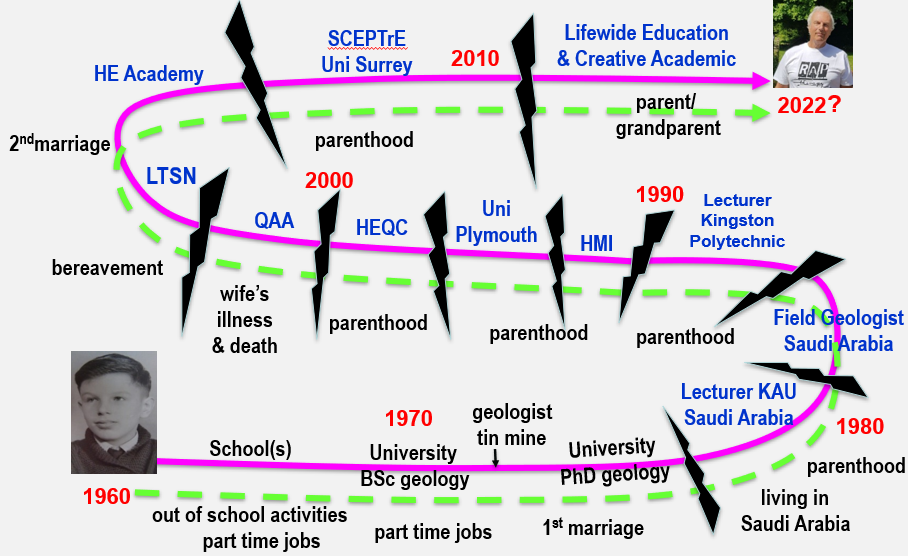 What is our potential?
Lifewide dimension of participating & developing
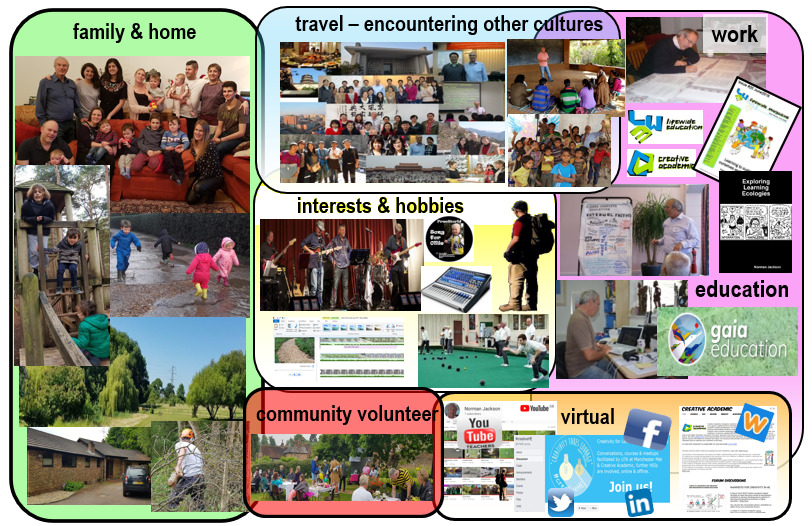 What is our potential?
NEEDS THAT HAVE TO BE SATISFIED & MOTIVATIONAL 
FORCES THAT DRIVE LIFEWIDE PARTICIPATION
Growth
Self-actualisation
Self-esteem
Relatedness
What is our potential?
Belongingness
Safety
Existence
Physiological
Abraham Maslow (1943)   Clayton Alderfer (1969)
Lifewide sites for developing & realising potential
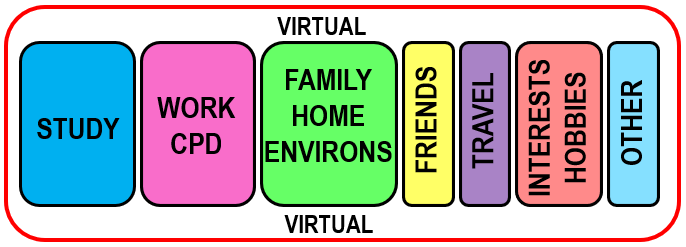 COMMUNITY
LEARNING & DEVELOPING FOR PRESENT & FOUNDATION FOR FUTURE
LIFELONG LEARNING     Our Ontological Journey
Informal
Social
Unanticipated
Incidental
Interest
Self-directed
Emergent
Intrinsic motivation
Emotional
Formal  / non-formal
Individual
Intended
Task-focused
Need
Directed
Planned
Extrinsic motivation
Cognitive
WE INTEGRATE 
learning & development from every part of life
& opportunities for creativity emerge
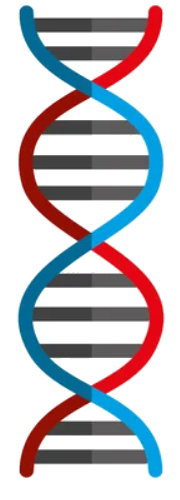 developing & realising our potential is a lifelong-lifewide practice
education
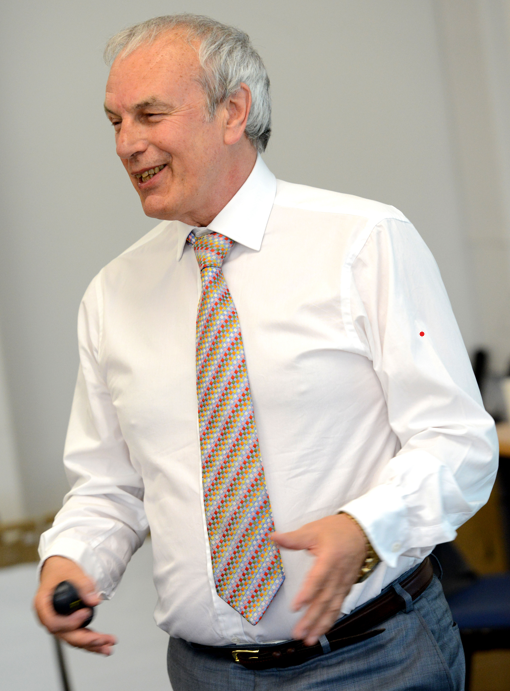 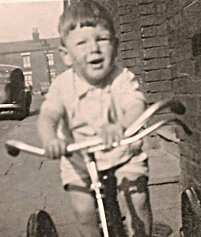 Lifewide learning
Lifelong learning - education, work & other aspects of life are 
woven together by individuals in ways that have meaning to them
“The whole of life is learning therefore education can have no ending” 
Eduard Lindeman (1926)

but we need to make the lifewide dimension of lifelong learning 
explicit in order to see and appreciate this.
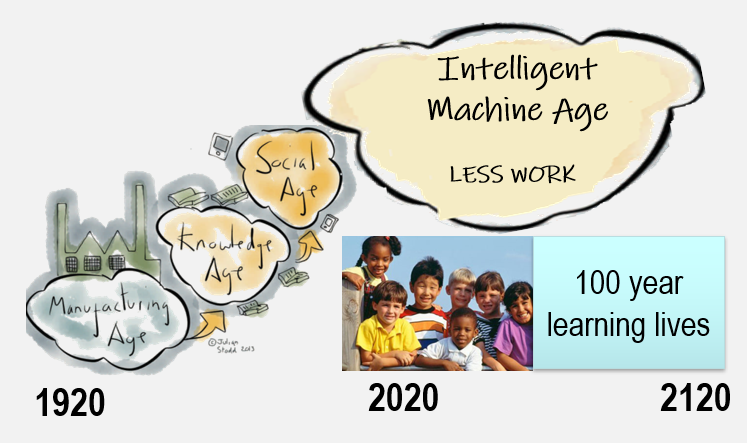 A world in formation-
         work
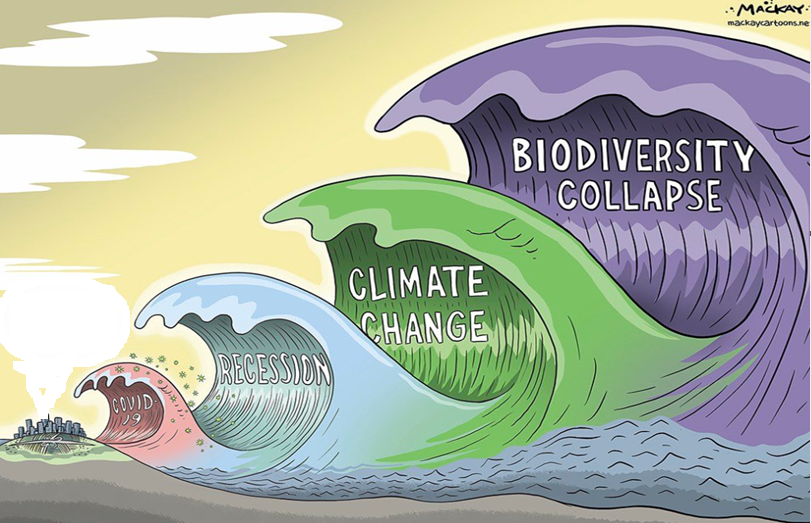 A WORLD IN FORMATION – 
SUSTAINING OUR FUTURE
SOCIAL & 
ENVORONMENTAL INJUSTICE
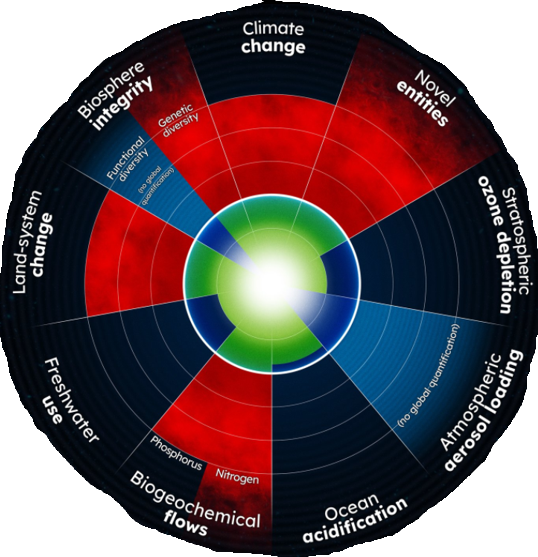 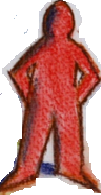 War
 recession
famine
Covid
PLANETARY 
BOUNDARIES
[Speaker Notes: Image credit Graeme MacKay  https://mackaycartoons.net/2020/03/18/wednesday-march-11-2020/]
GLOBAL GOALS & EDUCATION TO SUSTAIN A FRAGILE WORLD
Creativity is at the heart of sustainability. Creativity is rooted in sustainable social, economic, environmental and cultural practices. It can mean anything from humanity’s ability to transform itself to tackling specific problems.
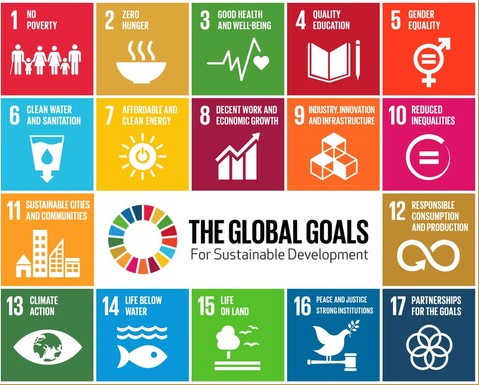 Hans d’Orville (2019) Special Advisor 
to Director-General of UNESCO
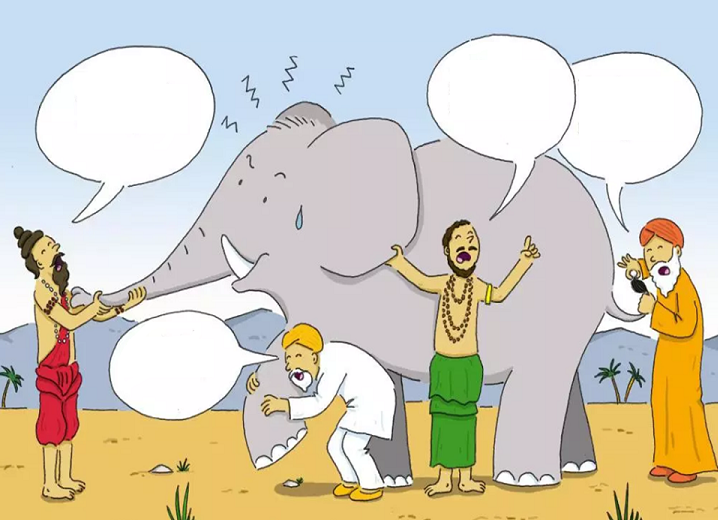 CREATIVITY
I think 
Its a fan
FEELS LIKE 
A FURRY MOUSE
It’s definitely  
a snake
WHAT IS IT?
No Its a 
tree stump
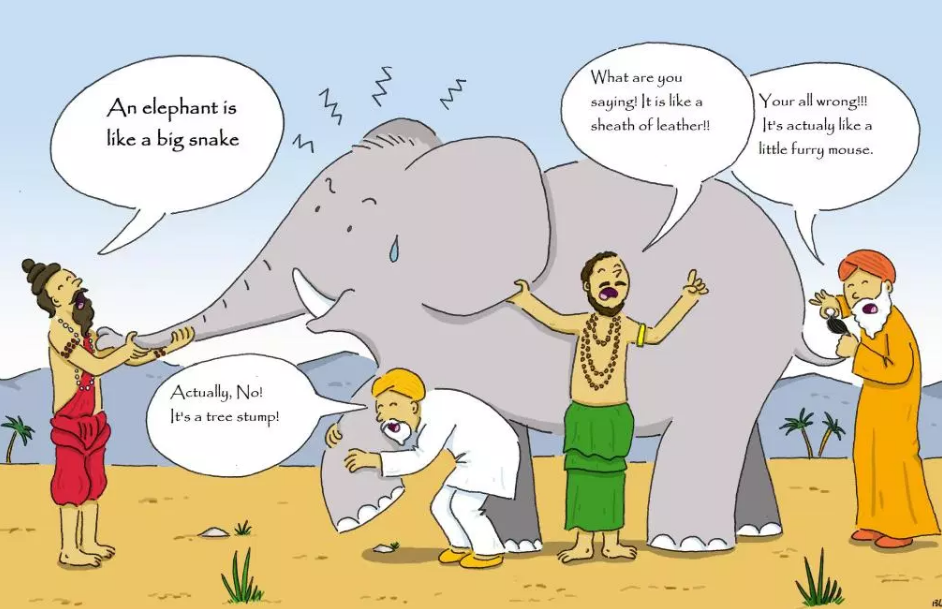 Doing
New things
Solving problems    
Connecting
Combining
Inventing
Making
Performing
Communicating
Attitudes
Motivated
Enthusiastic
Curious/inquisitive     
Willing to try
Willing to take risks
Determined
Obsessive
Ways of thinking
Using imagination
Thinking differently               
Having new ideas
Having an open mind          
Inquiring
Having ahaa moments
What does 
being creative 
mean?
Effects
New ideas
New things
Changes what exists 
Changes you
Innovation
Transforming
Feelings
Feels personal
Satisfying
Exciting
Passion
Uncomfortable
Fulfilling
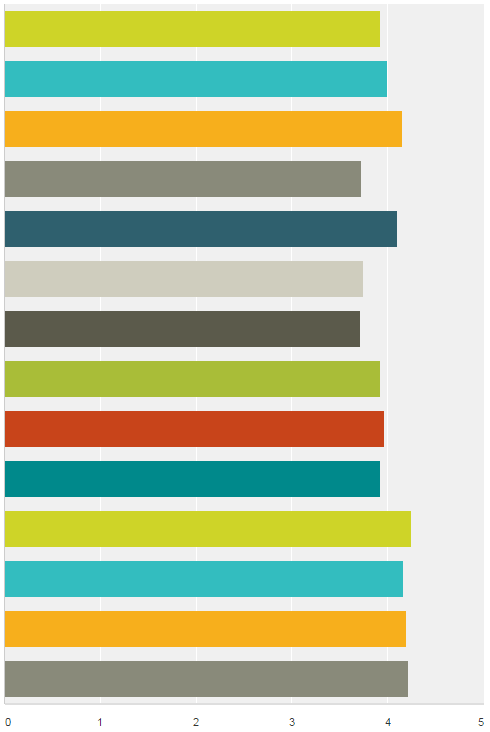 #lthechat n=40
HE TEACHER BELIEFS ABOUT CREATIVITY
In the context of your work what does being creative mean?
4.0 Agree
Having ideas that are new to the context
INCREASING LEVEL OF AGREEMENT
Being able to look at new concepts and put them 
together in different but personally meaningful ways
Seeing situations from different perspectives
Solving problems and overcoming barriers
Going beyond what has been done before
Generating something new in response
 to an educational need
Having ideas that are new to me
Adapting ideas to the context
Improvising when necessary
Changing my understanding
Making new things happen
Doing  things differently
Using my imagination
Making new things
These ways of thinking & acting begin to reveal how creativity 
is experienced in higher education teaching practices
[Speaker Notes: These ideas describe the phenomenon through which an individual’s creativity is more likely to happen.]
#lthechat n=40
HE TEACHER BELIEFS ABOUT CREATIVITY
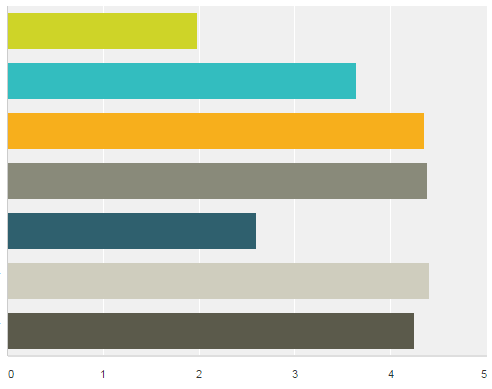 Creativity is a rare gift that only a few people have
AGREE
Some people are naturally more creative than others
Most people can develop their creativity if given the opportunity to do so
Developing students' creativity should be integral to their development at university
University programmes are designed to encourage students' to use and develop their creativity
HE could do more to encourage & support students' creative development
HE should do more to encourage & support 
students' creative development
STRONGLY DISAGREE
What does creativity mean in the academic disciplines?
Finding and solving complex problems 

Being imaginative and original – able to think generatively & associatively
having new ideas and being able to adapt existing ideas. 

Being curious having an enquiring disposition – being able to ‘see’ 

Being resourceful – finding and making use of what is available

Being able to think synthetically and relationally – 
to connect  things in novel ways and recognise patterns 

Being able to think critically and analytically to evaluate ideas

Being able to communicate ideas to enable 
people to understand and see things differently
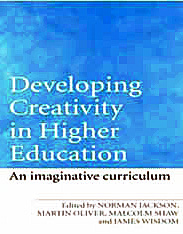 Survey of 8 disciplines
 (Jackson & Shaw 2006)
[Speaker Notes: Being original – is understood as creating something new and useful to the discipline. For most academics this is embodied in the processes and products of research many of whom are active contributors. The idea is also connected to invention and innovation. For example in history this could mean: new approaches to solving historical problems; new techniques to gather and analyse data; new approaches to validate evidence;  new interpretations of evidence; new forms of history and new forms of communicating historical information.

Making use of imagination – is focused on the use of mental models in disciplinary thinking. It is a source of inspiration, stimulates curiosity and sustains motivation. It generates ideas for creative solutions and facilitates interpretation in situations which cannot be understood by facts or observations alone. Disciplinary problems and concerns provide an essential context for the use of imagination. 

Finding and thinking about complex problems –  the engine of academic creativity is intellectual curiosity – the desire to find out, understand, explain, prove or disprove something. Curiosity leads academics to find questions that are worth answering and problems that are worth solving. 

Making sense of complexity, synthesising, connecting and seeing relationships –  Because working with complex problems often involves working with multiple and incomplete data sets, the capacity to synthesise, make connections and see new patterns and relationships is important in sense-making (interpreting and creating new mental models) and working towards better understandings and possible solutions to difficult problems.

Communication -  the communication of ideas, knowledge and deeper understandings are important dimensions of creativity in the discipline. The symbolic language and tools and vehicles for communicating are all part of the disciplinary heritage. Story telling is an important dimension of communication. Disciplinary cultures are largely based on writing using the conceptual and symbolic language and images that have been developed to communicate complex information. Story-telling and story-writing are important sites for academics’ creativity.

Resourcefulness – in the professional disciplines many roles involve solving difficult problems requiring ingenuity and resourcefulness. For example, a social worker or medic might need all their resourcefulness to access and acquire the resources to solve a client or patient’s problem.

Amabile6 reveals how these characteristics of disciplinary creativity might be integrated into her model of creativity (Figure 3) through the example of a bio-engineer utilising his expertise, creative thinking and motivations to find and solve problems (contexts) that motivate him. In this scenario we are dealing with the Pro-c versions of creativity recognised by Kaufman and Beghetto16

A bio-engineer's  expertise  includes his innate talent for imagining and thinking about complex scientific problems as well as sensing out the important  problems in that domain, his factual knowledge of biochemistry  and the techniques of genetic  engineering,   his  familiarity  with  past  and  current   work  in  the  area,  and  the  technical laboratory skill he has acquired. This component can be viewed as the set of cognitive pathways that may be followed for solving a given problem or doing a given task 6 p5

Our bio-engineer's arsenal of creativity skills might include his ability to break out of a preconceived   perception  or  expectation  when  observing  experimental   results,  his  tolerance  for ambiguity in the process of deciding on the appropriate interpretation for puzzling  data, his ability to suspend   judgment  as  he  considers  different  approaches,  and  his  ability  to  break  out  of strict algorithms  for attacking  a problem6 p5

Task motivation makes the difference between what our bio-engineer can do and what he will do. The former depends on his levels of domain-relevant skills and creativity-relevant skills. But it is his task motivation that determines the extent to which he will fully engage his domain-relevant skills and creativity-relevant skills in the service of creative performance.6p7
For many people, simply having the intellectual challenge of a problem they care about is all they need to motivate themselves and increase their potential for creativity.]
Creativity as originality
In psychology the “standard consensual definition” of creativity consists of “effectiveness and originality.” (Runco and Jaeger 2012). 

[But there are] two ambiguities. Firstly, the definition leaves open the choice of the context and norms against which to measure originality and effectiveness. Secondly, it does not discuss the possible role of a subjective judge (Colin 2019).
Creativity is a phenomenon whereby something new and valuable is formed (Latin creō "to create, make").(Wikipedia). 

The [something new] may be intangible (such as an idea, scientific theory, musical composition or joke) or a physical object (such as an invention, literary work or painting).
Creativity as transformation of what already exists
'the emergence in action of a novel relational product growing out of the uniqueness of the individual on the one hand, and the materials, events, people, or circumstances of [their] life’ Carl Rogers (1960)
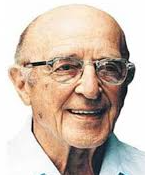 product =  ideas, material or virtual objects, practices, performances, relationships, processes, learning and more……
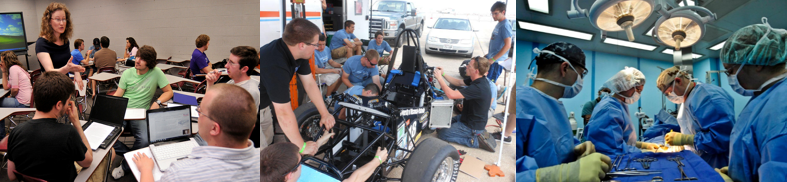 MEANINGS OF CREATIVITY ARE GENERATED IN SITU 
 situations provide contexts, cultural norms and subjective users & judges
Creativity as a process of 
transformation & regeneration
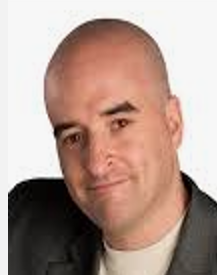 “Creativity is the process through which we take elements of ourselves and the world around us and transform them into something new….In the process we transform the world and ourselves” 

(Adapted from Bennick, 2009, TEDx Puget Sound).
SIGNIFICANCE & SCALE OF CREATIVITY
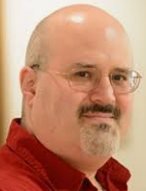 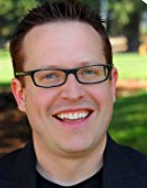 4C Model of creativity
James Kaufman and Ron Beghetto
little-c creativity - everyday creativity found in most people, 
Big-c eminent creativity which is reserved for the great.
mini-c creativity inherent in the learning process
Pro-c expertise in any domain
Kaufman, J.C. and Beghetto, R.A. (2009) Beyond Big and Little:
The Four C Model of Creativity. Review of General Psychology 13, 1, 1-12.
[Speaker Notes: One of the challenges for creativity in higher education is to develop useful conceptual tools that help us develop better shared understandings. One tool with good potential is the 4C model of creativity proposed by Kaufman and Behgetto in 2009

Kaufman, J.C. and Beghetto, R.A. (2009) Beyond Big and Little:
The Four C Model of Creativity. Review of General Psychology 13, 1, 1-12.]
CREATIVITY CONTEXTS & NORMS
world
4C model of creativity 
Kaufman & Beghetto (2009)
society
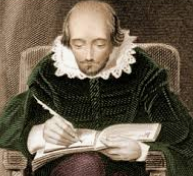 Big-C
field/domain
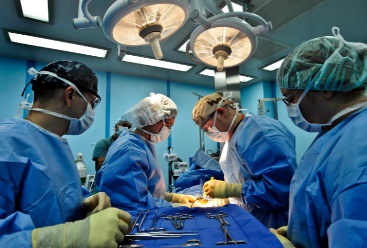 mini-c creation of new meaning
organisation/ community
Pro-c
CONTEXTS FOR CREATING 
 Situations within which creativity emerges
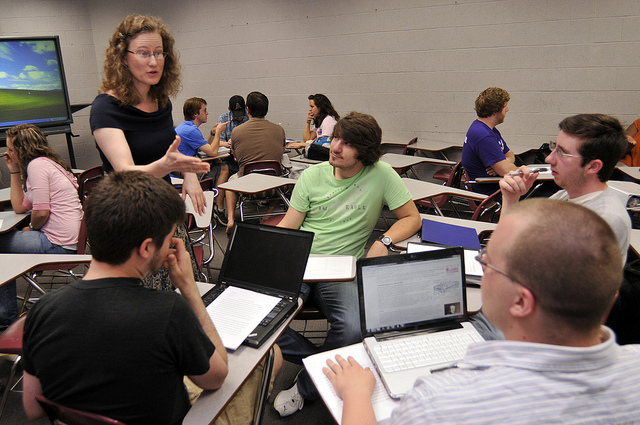 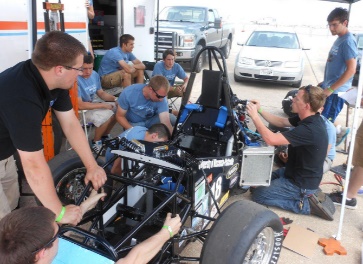 family/
group/team
little-c
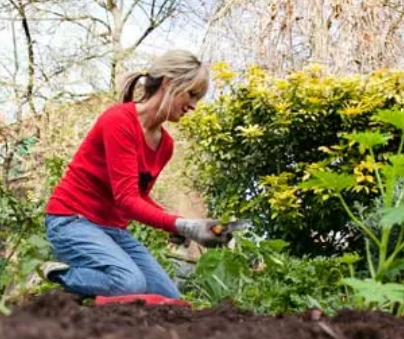 individual
Where the results of creativity are recognised, judged & valued
     NORMS FOR JUDGING  & VALUING CREATIVITY
[Speaker Notes: This is our instrument.]
Thinking creatively
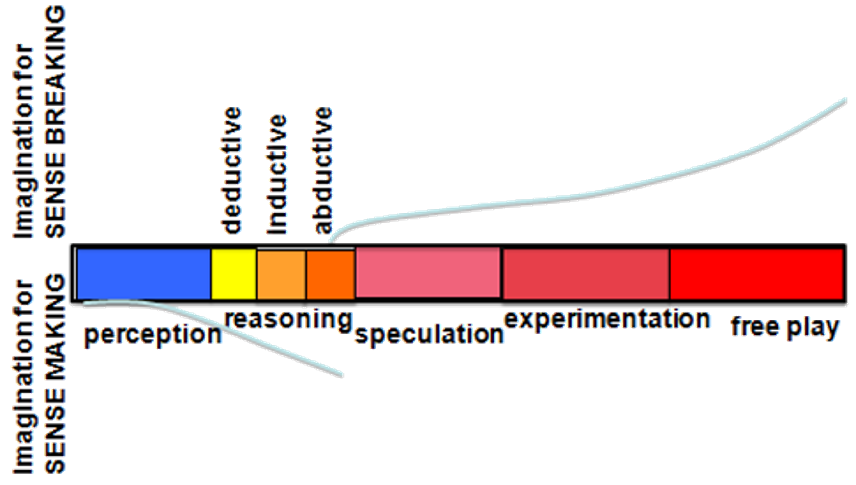 The cognitive continuum – ‘pragmatic imagination’
 Pendleton-Julian and Brown (2016)
Thinking creatively
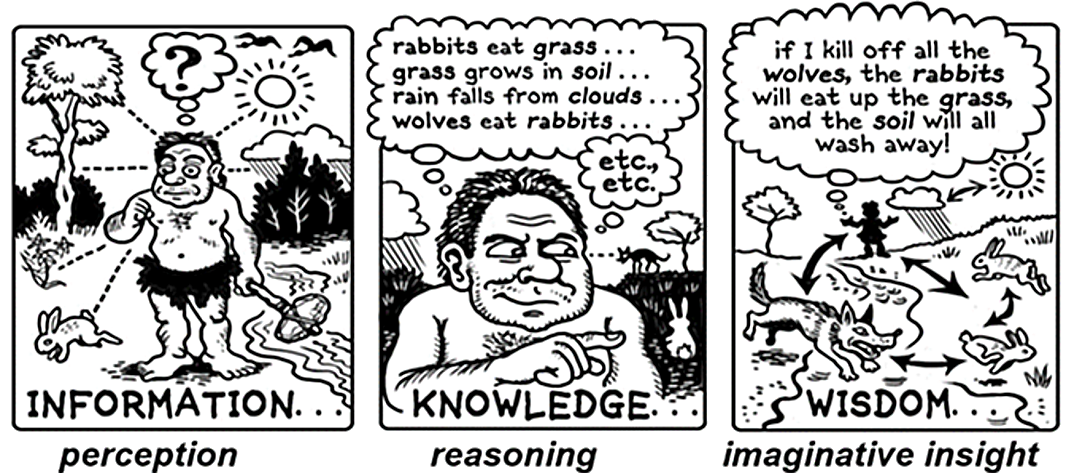 We interact with our environment, perceive and try to make sense of 
information flows, create meaning and act upon these meanings. 
In this way we change our understanding ‘mini-c’.
IN SEARCH OF AN ECOLOGICAL CONCEPT 
FOR PRACTICE, LEARNING & CREATIVITY
“When we experience something we act upon it, we do something;                   then we suffer or undergo the consequences. We do something to the  thing and then it does something to us in return”  John Dewey
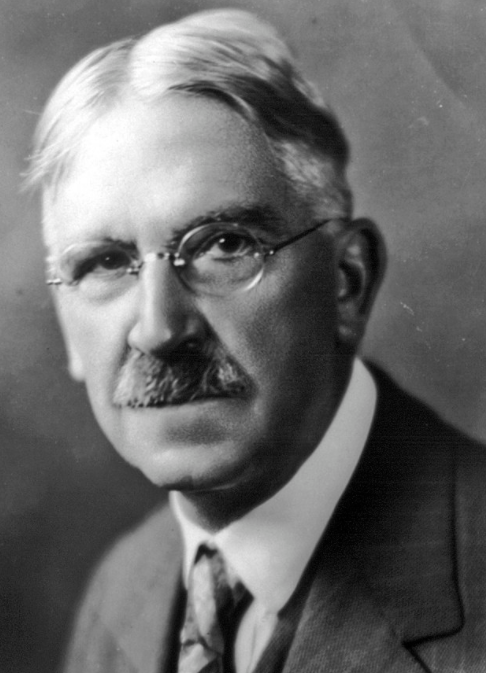 PERCEIVE
MOTIVATE
UNDERGOING
before doing
Self
Lifewide Environments
Work/professional life/practice               
Family, friends, community                         
Home /garden / environs                       Hobbies/interests/leisure activities
Virtual / technological	
Travel / other cultures                         Formal / informal study
And more…………………….
TRY TO DO
SOMETHING
D
O
I
N
G
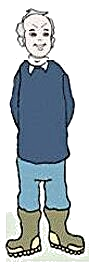 IMAGINE
PLAN
FIND RESOURCES
ACT/PERFORM
REFLECT
MAKE SENSE
UNDERGOING
 while doing
Achieve fully, 
partially or 
not at all
UNDERGOING
  after doing
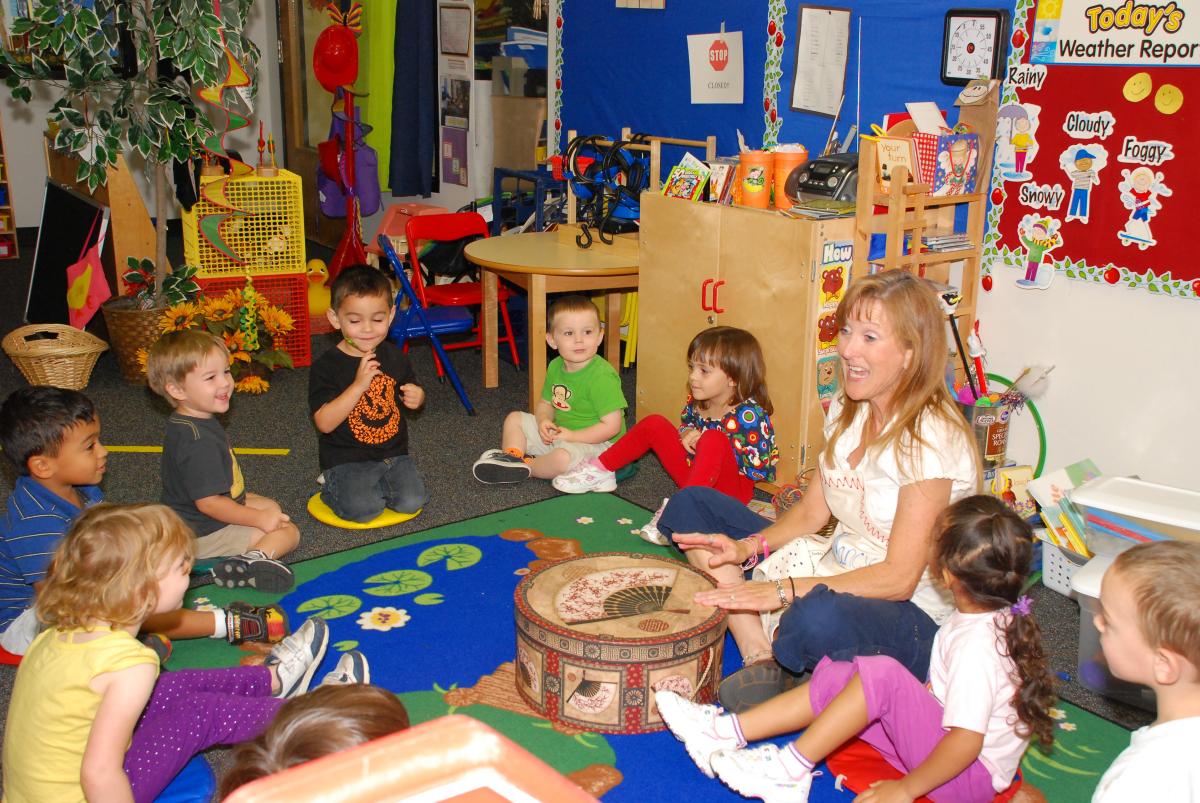 In search of an ecological theory of 
practice in which learning is embedded
UNDERGOING
before doing
ENVIRONMENT
TEACHER
UNDERGOING
 while doing
PERCEIVE
DECIDE WHAT TO DO
ACT WITH SKILL & PURPOSE
MONITOR & ADJUST ACTIONS
UNDERGOING
  after doing
REFLECT ON / LEARN FROM 
WHOLE EXPERIENCE
LEARNING, CREATIVITY & OTHER 
ACHIEVEMENTS EMERGE
ecology of practice in which learning & creativity are embedded
3 RESOURCES  (knowledge & information flows, tools, materials, technologies) 
teacher’s pedagogical knowledge, her knowledge of each child, the children’s own experiences, learning aids, posters/ pictures, musical instruments,  writing materials, pupils’ work, internet
4 SPACES 
Physical –
classroom
Social, Emotional 
Intellectual, Liminal,
Creative
2 AFFORDANCE FOR LEARNING
In the teachers activities 
The classroom environment
The children’s responses
Primary School Classroom
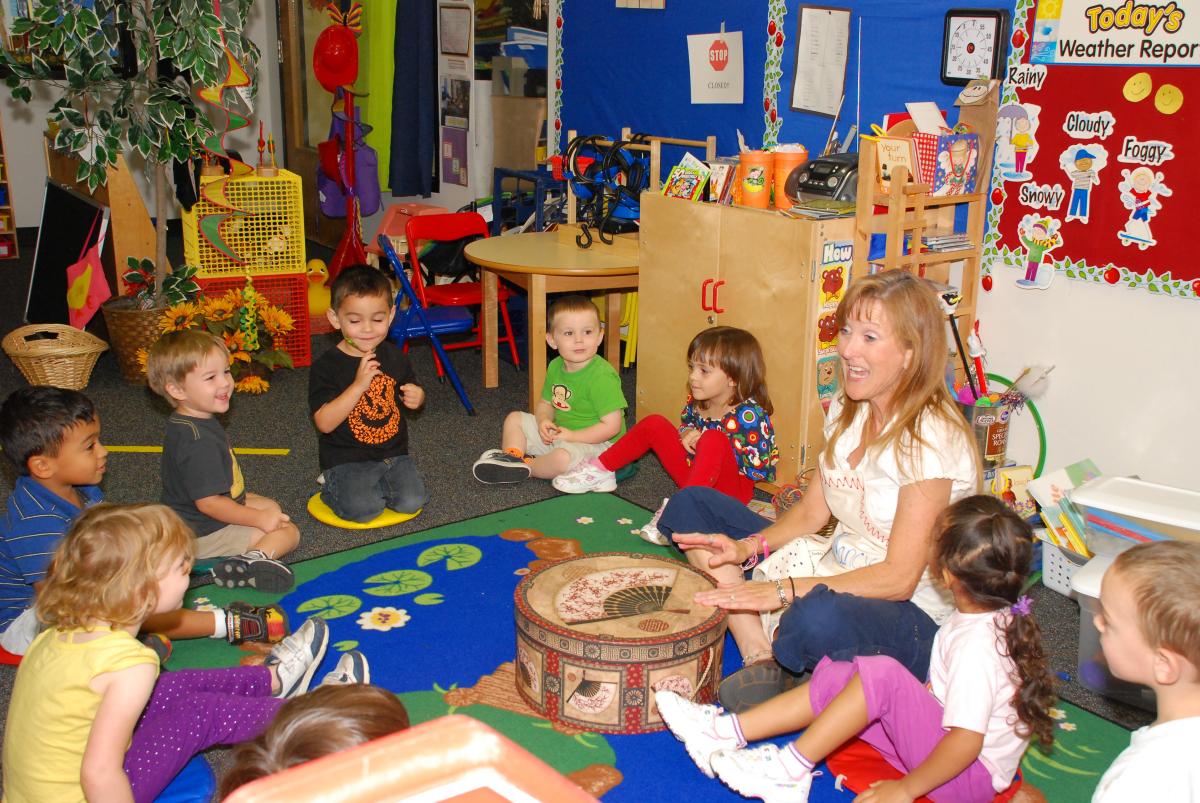 PAST
Unfolding Present
5 PLACES
The classroom is the significant place for situational learning through the experience of doing
FUTURE
1 CONTEXT(S) 
Moral purpose of education
Early years school ethos & culture
State educational policies
The teacher’s intentions
6 RELATIONSHIPS
Teacher – children, 
Between children
Teacher – parents, Parents- children
And relationships with subject, environment, materials, tools & activities
The teacher consciously and skilfully weaves together elements of herself and the world around her and transforms them into something new….In the process she transforms herself and learners’ understanding.
7 PROCESSES/ACTIVITIES/EXPERIENCES
Eg talking, discussing, listening, showing,
 telling stories, singing, dancing, reading, 
painting and more
Ecology of practice heuristic
3 RESOURCES
information, knowledge, people, tools,  technologies 
& other artefacts (anything that can be used)
2 AFFORDANCES 
possibilities for thinking and action that can be perceived or imagined
4 SPACES 
physical, social, virtual, intellectual, psychological, liminal, ontological
WHOLE PERSON

with their mind and body, purposes motivations, knowledge and skills, seeking, sensing, perceiving, feeling, imagining, relating to and interacting with their environment, interpreting & making sense of their situations, weaving together the things that matter to accomplish their goals

                  ENVIRONMENT
1 CONTEXTS               
 situations, circumstances, culture, ourselves, 
problems/opportunities -
PAST
5 PLACES
significance of place for situational learning through the experience of doing
FUTURE?
LEARNING, CREATIVITY
& OTHER ACHIEVEMENTS 
EMERGE
6 RELATIONSHIPS
with people, communities, places, ideas, objects, work, hobbies, problems, 
natural world - anything!
7 PROCESSES/ACTIVITIES/EXPERIENCES
eg study, work, making, research, inquiry, 
problem solving and much more
[Speaker Notes: Summary of the components of a learning ecology

Learning ecologies (Jackson 2013a:14) 'the process(es) we create in a particular context for a particular purpose that provides us with opportunities, relationships and resources for learning, development and achievement'.   

This definition represents the integration and interdependence of the elements of learning and achievement which include the contexts and spaces we inhabit, including our history, relationships and resources, (the most important being knowledge and tools to aid thinking), and our will and capability to create a learning process or learning ecology for a particular purpose.

Such actions may be directed explicitly to learning or mastering something but more likely they will be primarily concerned with performing a task, resolving an issue, solving a problem, or making the most of a new opportunity. 

Learning ecologies have temporal dimensions as well as spatial and contextual dimensions: they have the capability to connect different spaces and contexts existing simultaneously across a person's life-course, as well as different spaces and contexts existing in different time periods throughout their life-course. 


HYPOTHESIS : ECOLOGIES FOR ACHIEVING OUR PURPOSES 
ARE OUR VEHICLES FOR DISCOVERING & CREATING MEANING

Our beliefs shape what we value and what we value shape our beliefs

Our  beliefs & values shape our purposes – purposes emerge from the circumstances of our life and what we value they give our life meaning

Purposes create intentions (will/desire/ambition) to act on purpose (to reinforce the meaning that is our life) eg the desire to make a positive contribution/to make a difference to create a better version of oneself and to create new value in the world we are attending

Intentions cause us to search our life/world (contexts) for affordance (perceptions of possibility for action – eg to make a difference) 

Affordance enables us to formulate goals to drive specific actions and behaviours in the particular contexts and situations of our life/world

These actions and behaviours result in an ‘ecology for achieving our goals’. Our ecology is the way we interpret, relate to, connect and interact with our world of which we are a part not a separate entity. Our ecology involves relationships, activities, experiences, use of resources (knowledge/tools and other artefacts) through which we learn and develop in order to accomplish something we value and create new and deeper meanings in the process.

New meaning grows from the experiences and reflections on experience grown through our ecology when it is integrated with our previous understandings, values and beliefs. Our unfolding experiences contain things which are currently meaningful and also things that do not make sense to us. It is in striving to make sense or better sense of such things that new meaning grows in relation to all of the above. Its an ecological process.]
GEOLOGIST’S ECOLOGY OF PRACTICE: LEARNING & CREATIVITY EMERGE
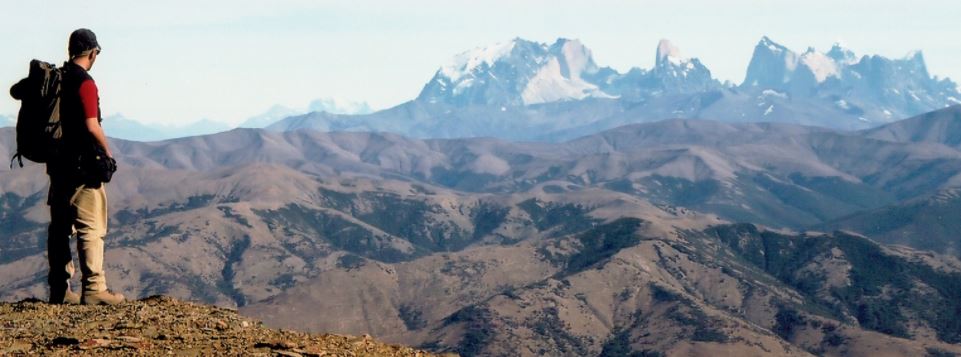 information
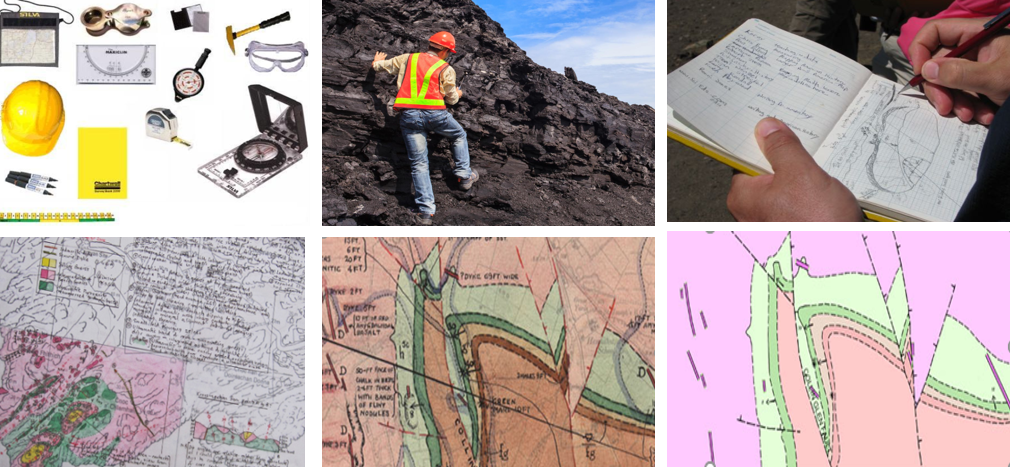 KNOWLEDGE & PRODUCT
information
TOOLS
KNOWLEDGE & PRODUCT
KNOWLEDGE & PRODUCT
KNOWLEDGE & PRODUCT
GEOLOGIST’S ECOLOGY OF PRACTICE: LEARNING & CREATIVITY EMERGE
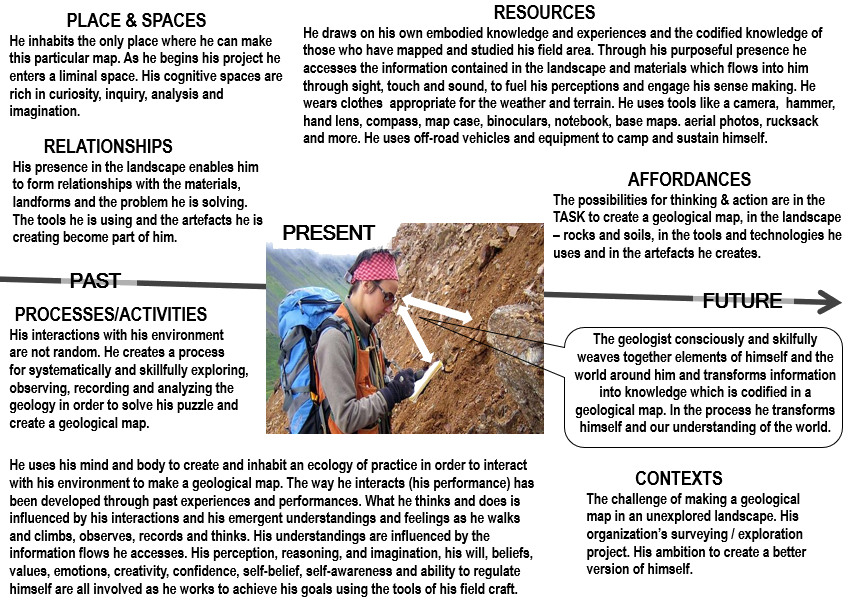 Situated cognition, learning & creativity
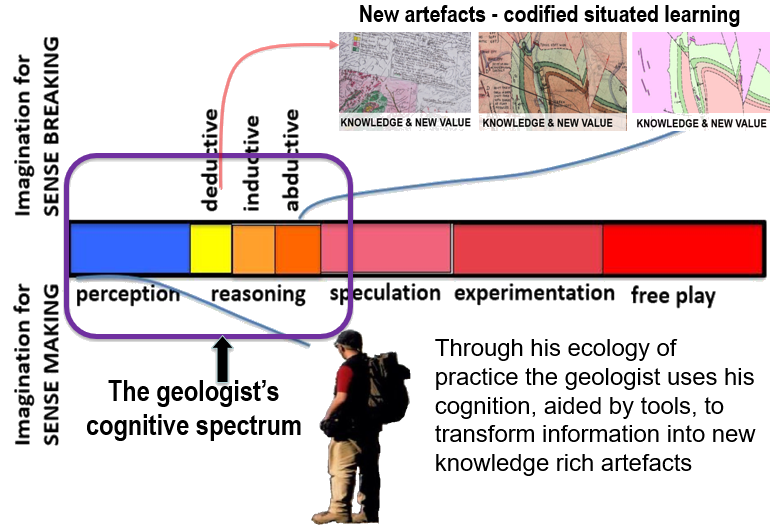 Pro-c  - creativity involving expertise
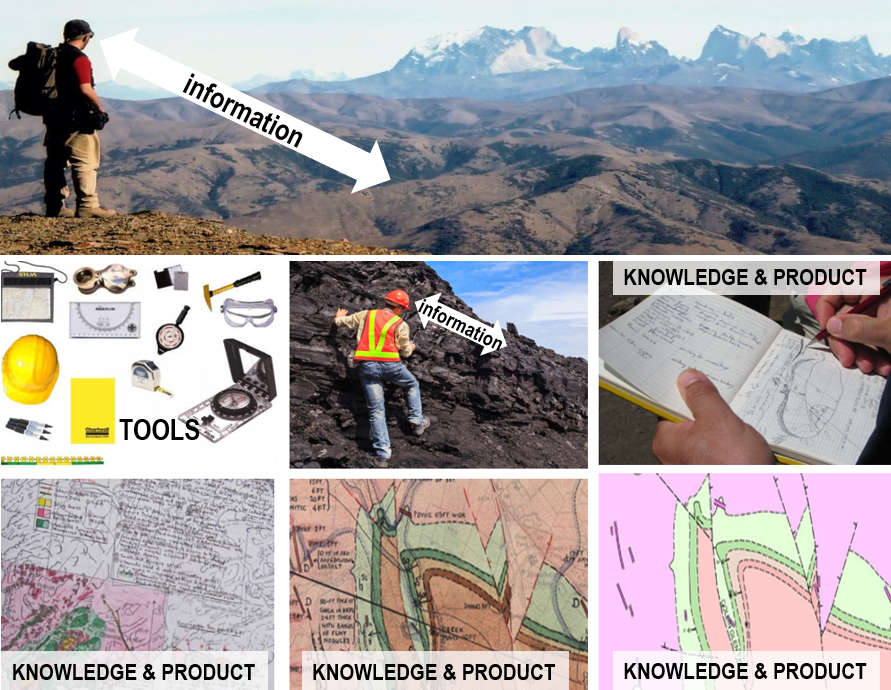 The creative outputs are field 
specific knowledge artefacts
and new understanding
CONTEXTS FOR CREATING & USING
GEOLOGIST MAKING A GEOLOGICAL MAP
FIELD/
DOMAIN
TEAM
ORGANISATION
INDIVIDUAL
NORMS FOR JUDGING & VALUING CREATIVITY
AS THE PRODUCTS ARE USED
[Speaker Notes: This is our instrument.]
How do we learn how to create an ecology for 
practice within which creativity is embedded?
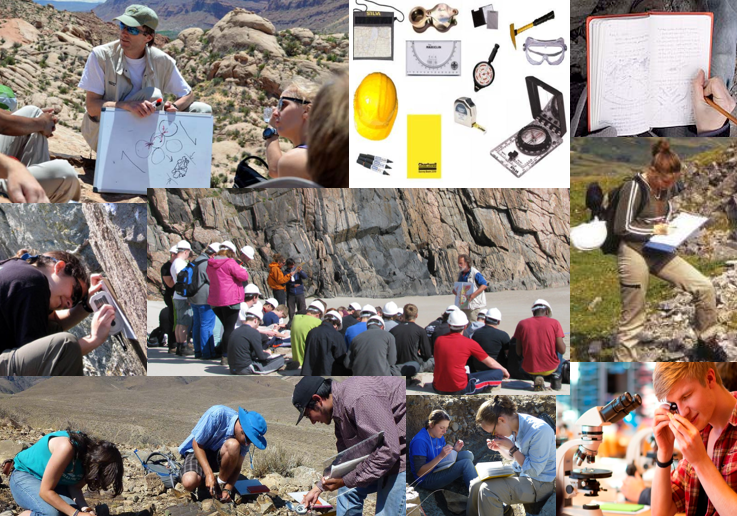 The argument for an educational domain
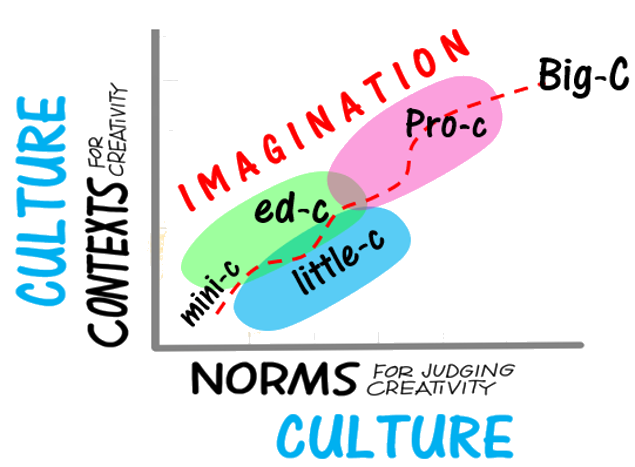 5C Model of Creativity (Jackson & Lassig 2020) developed 
from the 4C model (Kaufman & Beghetto 2008)
enable learners to create own ecologies for 
   Practice in which creativity is embedded
Determined by learner
Partly to significantly determined 
by learners
D Completely
 determined 
by learners
B
D
OUTSIDE
INSTITUTION
LEARNING          ENVIRONMENT
LEARNING     ECOLOGY
INSTITUTION
A
C
Partly to 
significantly 
determined 
by learners
Completely determined 
by teachers
Determined by institution or other body 
e.g. work placement or volunteering
Learning ecology includes contexts, goals/problems, affordances, processes,  
spaces, relationships, resources (knowledge, tools, technologies, artefacts)
Pedagogical practices that encourage students’creativity
Many of these approaches can form the basis for an ecology for practice
GAMES
SIMULATIONS
CASE STUDIES
ROLE PLAY
IMPORTANT FEATURES OF CREATIVITY IN DISCIPLINES

* Using imagination
 Being original  - new ideas / 
  perspectives / things  /solutions                           * Being curious / inquiring /  
   find solutions                                * Being resourceful                      * Being able to combine, 
  connect, synthesise etc               * Being able to think critically,
  analyse, evaluate                         * Being able to think reflectively /
  empathically
*Being able to represent ideas 
 and communicate meaning to
 others & form / tell stories
INQUIRY- BASED 
PROBLEM-BASED
LEARNING
PROJECT- BASED 
LEARNING
MAKING
SOMETHING
FIELD STUDIES
MAKING
SOMETHING HAPPEN 
‘ENTERPRISE’
DESIGN
THINKING
STORY &
REFLECTIVENARRATIVE
VISUALISATION
TECHNIQUES
Signature pedagogies & signature learning experiences
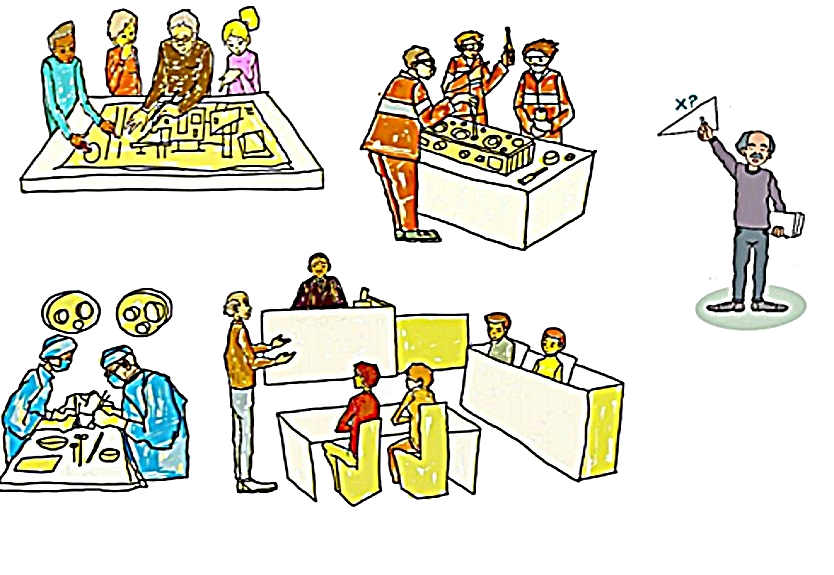 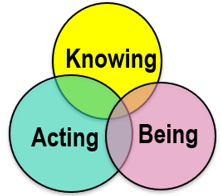 Learning to practice and be creative as an architect, engineer, surgeon, lawyer….
enabling learners to create their own ecologies for practice
FROM LECTURES
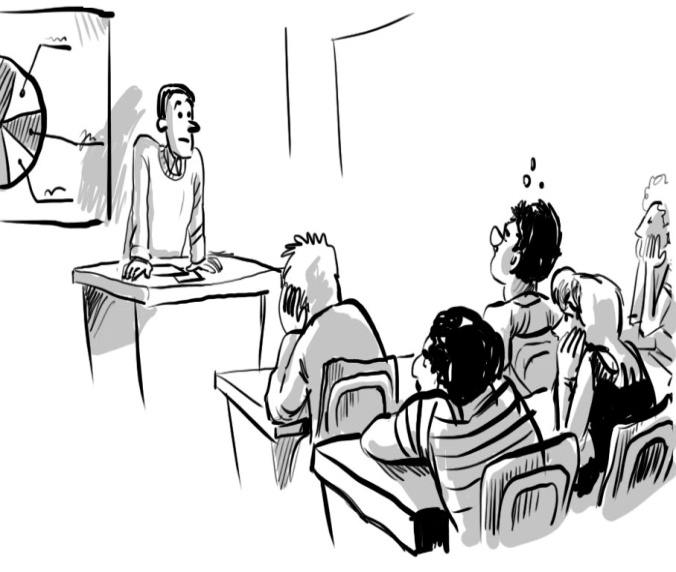 TO PRACTICE
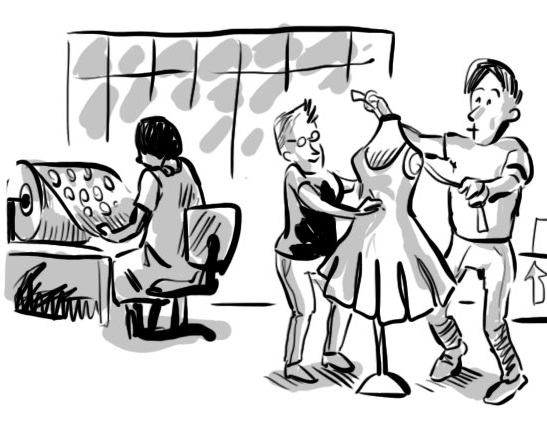 DESIGN
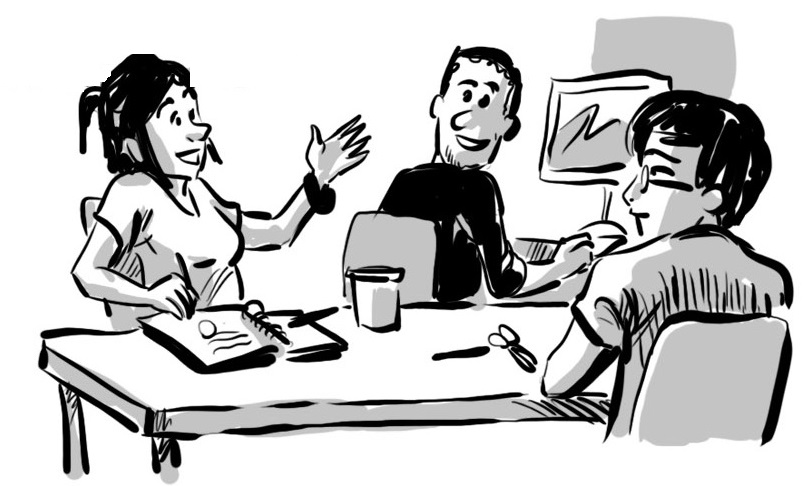 MANUFACTURE
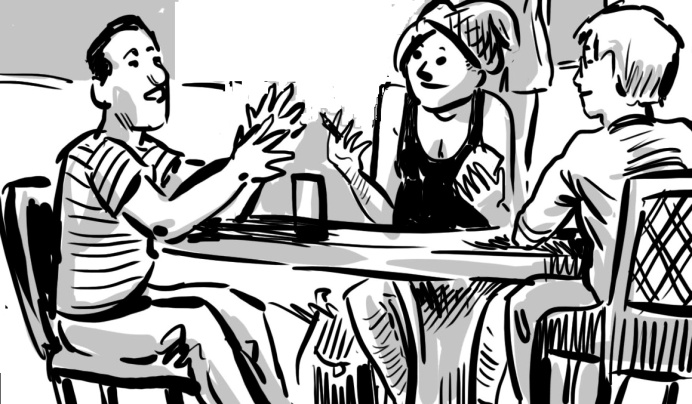 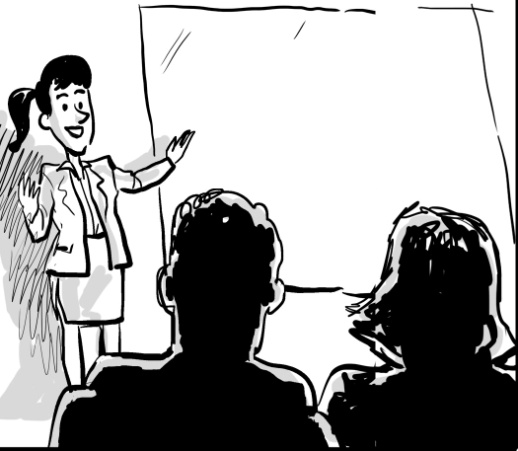 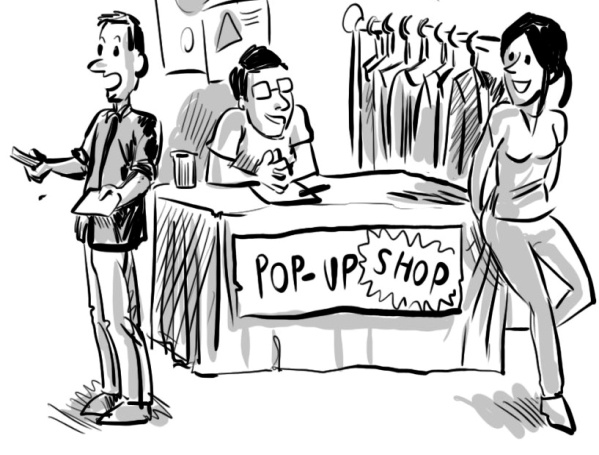 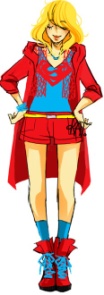 MARKET
SELL
REFLECT ON/LEARN FROM  EXPERIENCE
Embracing the lifewide dimension of learning in Higher Education
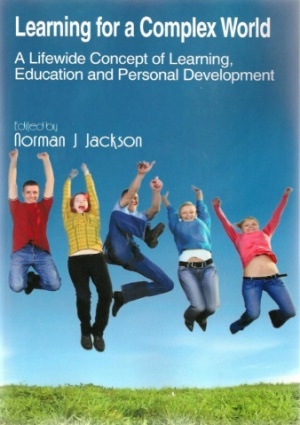 The whole of life is learning therefore education can have no endings 
Eduard Lindeman
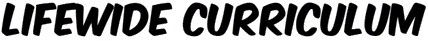 Extra-curriculum
UNIVERSITY 
ECOSYSTEM
Academic
curriculum
Part-time work 
and internships
Managing own life
Caring for others
Co-curriculum
Organised 
learning  
outside 
formal 
curriculum
Study 
programme
/modules
Running own     
business
Work-related  curriculum
 Placement Internship 
Apprenticeship
Participating in Sport
Volunteering &
social enterprise
May include fieldwork, 
projects in 
real world, 
study abroad, community projects
Travel
Mentoring
Creative activity
Student Representation 
& Societies
Study abroad
AN MORE!!!
World of infinite possibilities for learning
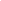 LIFE AS CURRICULUM – THE NARRATIVE OF PERPETUAL BECOMING
ONTOLOGICAL JOURNEYS
Narratives of becoming within which ecologies for practice, learning and creativity reside
CATCHING STORIES
Shoe box
Blog
Scrapbook
E-portfolio
Video diary
Digital story
Movie
Slide show
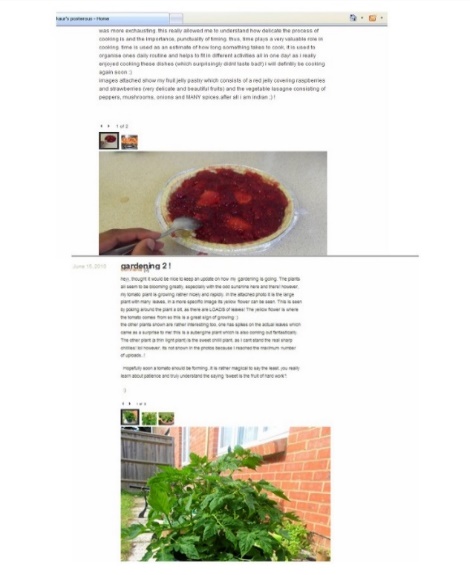 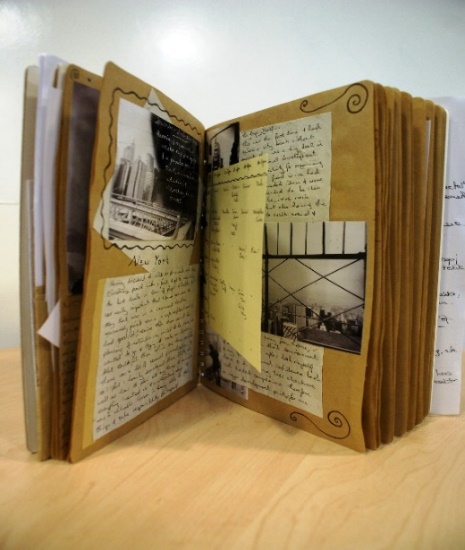 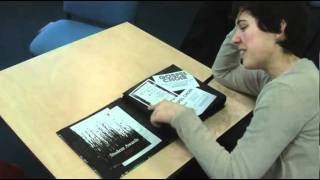 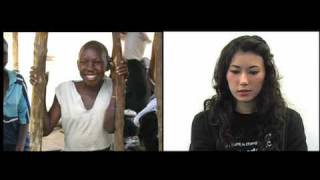 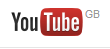 Using life as curriculum enables students to reflect on their own ontological journey to reach self-awareness – the sense of authoring their life and how they construct themselves. Pharr Sharrah
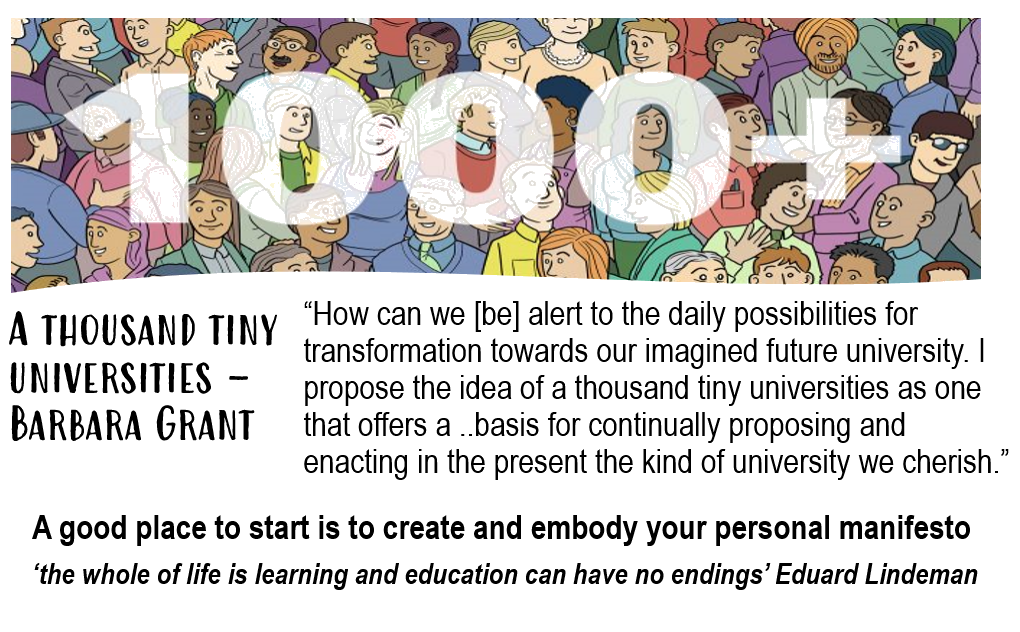 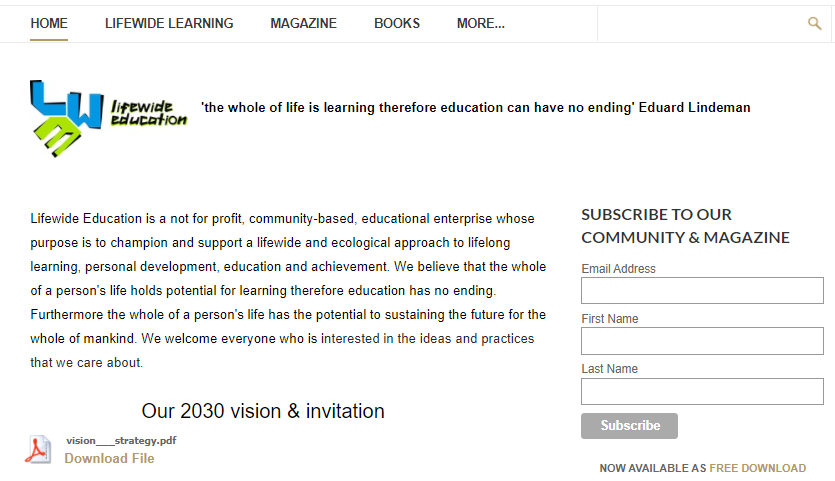 THANK YOU
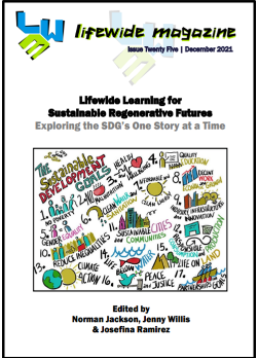 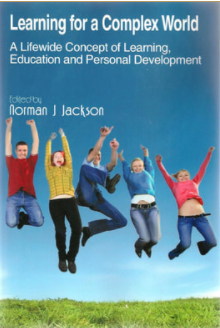 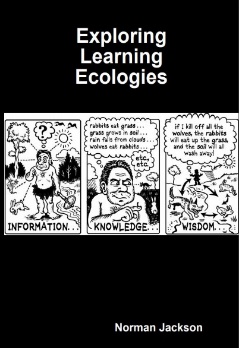 SLIDES & NARRATIVE 
http://www.normanjackson.co.uk/luminate.html
Free resources available
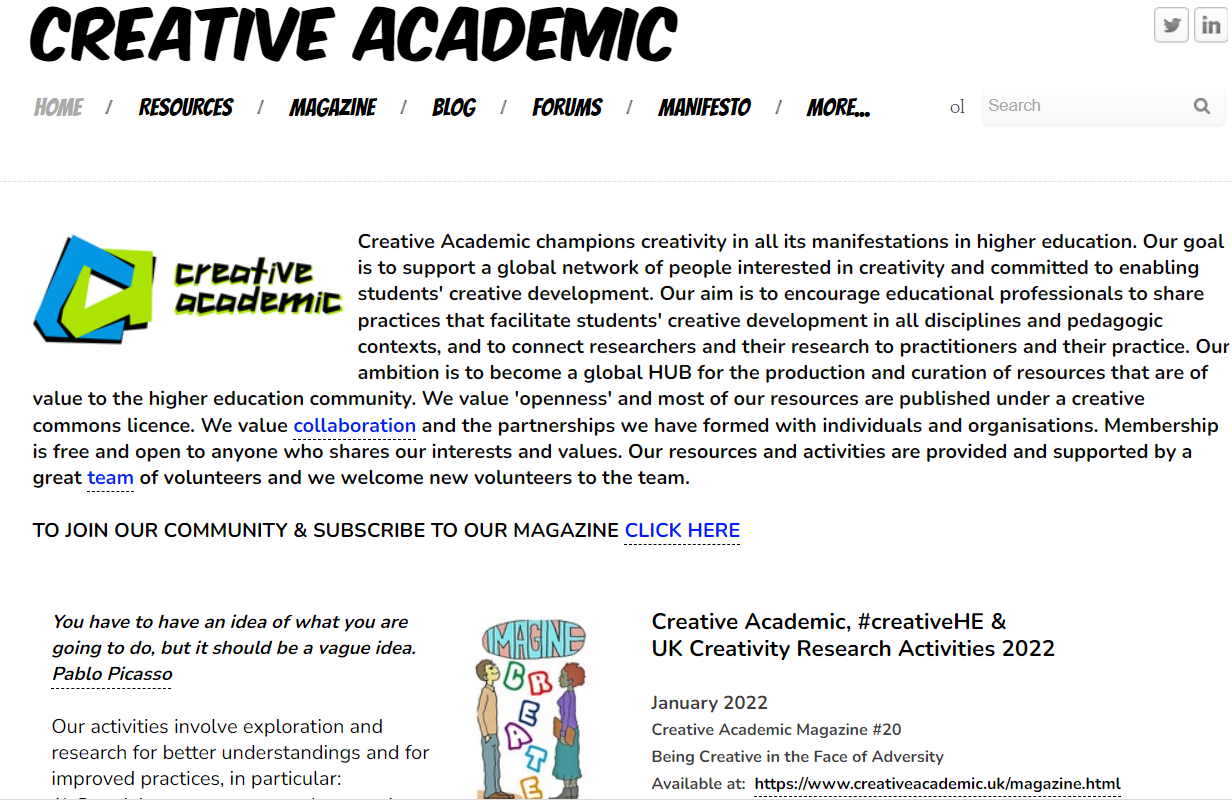 https://www.lifewideeducation.uk/
https://www.creativeacademic.uk/
Vibrant communities
https://www.linkedin.com/groups/4667550/
https://www.facebook.com/groups/creativeHE